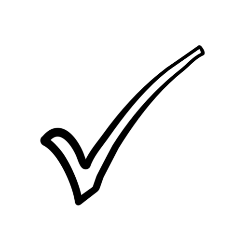 Move In Checklist of suggested items
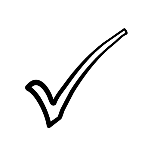 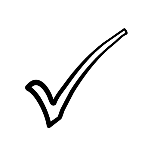 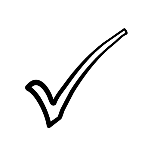 Sleep
Study
Clean
Bed Sheets (XL Twin)
Broom/Dust-Pan
Desk lamp
Comforter/Bedspread/Quilt
Computer
Garbage Bags
Blanket/Throw
Surge Protector
Disinfecting Wipes
Paper Towels
(no extension cords)
Pillows
USB Flash Drive
Vacuum
Pillow Cases
Ethernet Cable
Toilet Brush
Mattress Pad/Topper
Pencils/ Pens
Cleaning Products
Alarm Clock
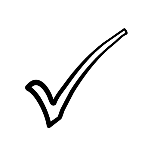 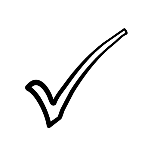 Pencil Sharpener
Bathroom
Eat
Highlighters
Paperclips
Mini Fridge
Towels/Hand-Towels/Washcloths
Stapler/ Staples
(small size)
Bathmat
College-Ruled Notebooks
Microwave
Hair Products
Index Cards
(small size)
(shampoo, conditioner, etc.)
Dishes
Tape/Tape Dispenser
Shaving Cream
(plates, bowls, cups)
Scissors
Soap/ Body Wash
Utensils
Folders/Binders
(forks, spoons, knives, etc.)
Razor
Daily Student Planner
Dish Liquid and sponges
Mouthwash
Calculator
Toothbrush/ Toothpaste
Crestone, Antero, and Shavano features a full kitchen. Here is a list of suggested kitchen items:
Desk Organizer
Dental Floss
Cookware
Hair Appliances
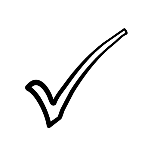 (pots, saucepan, fry pan, etc.)
(hair dryer, flat iron, curling iron, etc.)
Laundry
Cooking Utensils
Deodorant
(ladle, spatula, tongs, etc.)
Laundry Basket/Hamper
Cookie Sheet
Personal Toiletries
(rolling ones are easiest)
(makeup, perfume, cologne)
Can Opener
Laundry Detergent
Mouthwash
Measuring Cups/Spoons
Lint Roller
Bathrobe
Strainer/ Colander
Dryer Sheets
Pot Holder
Brush/ Comb
Pizza Cutter
Toilet Paper
Mixing Bowl
Cutting Board
Food Storage Containers
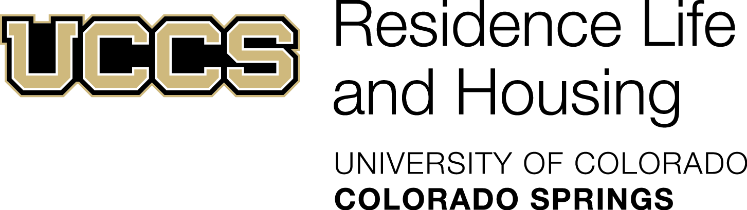 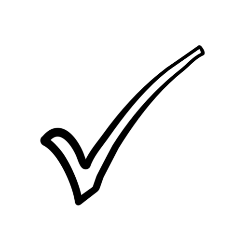 Move In Checklist
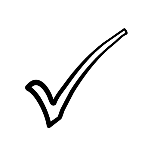 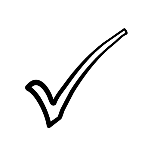 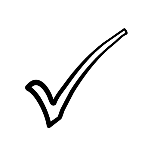 Discuss with Roommates to avoid duplicates
Don’t Forget
Organize/Decorate
Refrigerator
Under Bed Storage
Renter’s Insurance
UCCS is not responsible for items lost, stolen, or damaged
Shoe Storage/Organizer
Microwave
Drawer Organizer
Dishes
First Aid Kit
Television
Pain Relief/Cold Medicines
Fan- housing does not have air conditioning
Area Rug
Umbrella
Door Mirror
Other Furniture
Charger for Electronics
Air Freshener
Backpack
Dry Erase/Bulletin Board
Lamps (apartments: bedrooms do not have overhead lights)
Notes
Do Not Bring
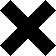 Candles
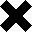 Fireworks
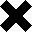 Extension Cords
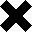 (surge protectors are allowed)
Window Decorations
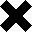 Dart Boards
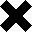 Appliances with Open Coil Heating including air fryers, rice cookers
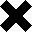 (these are allowed in Crestone, Shavano, Antero)
Window Air Conditioners
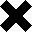 Multiple Outlet Octopus Plugs
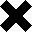 Pets
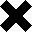 (except fish that live underwater 24/7 in a 10 gallon tank or less)
Halogen Lights
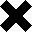 Water Beds
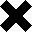 Incense
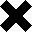 Blow Torches
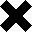 Weapons, toys that resemble weapons
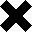 Traffic / Street Signs
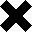 FOR MORE INFORMATION: visit residence.uccs.edu or contact us at 719-255-4042 or email housing@uccs.edu
Space Heaters
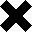 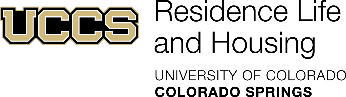